Governance / Baten uitdagingen:het verschil maken in de praktijk
Reflectie op hoe uw project het verschil kan maken in de praktijk; een hulpmiddel vanuit governance / baten
Hoe krijg je een bestaande situatie in beweging?Waarmee kun je in de gewenste richting sturen?
Inspelen op “eigen belang” van betrokken partijen:
Ambities, baten, “afrekenmechanismen”, bedrijfsvoering….

Grenzenwerk organiseren: 
Verbindingen maken door meervoudige business cases

De plek als uitgangspunt voor een nieuwe praktijk: 
Relatie tussen natuurlijk en maatschappelijk systeem ter plekke
Het project creëert beweging door de “bedrijfsvoering” te veranderen
Bedrijf: Baten (winst) stijgen
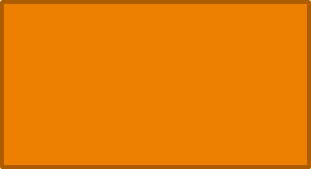 Overheid:
Beleid verandert
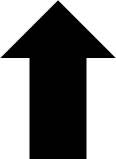 Project
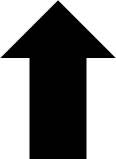 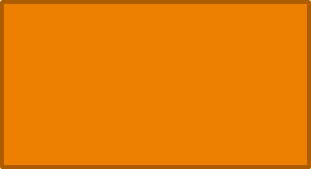 Beheerorgani-satie: taken / kosten nemen af
Waar ligt de aanleiding voor beweging in jouw project?
Voor beweging is een duidelijke aanleiding nodig.

Welk knelpunt of kans is het meest urgent?
Wat gaat er waar en wanneer mis als we nu niets doen? Wie heeft daaronder ‘te lijden’?
Welke ‘baten’ worden waar, en door wie, nu niet benut?
Welke kosten kunnen we waar en voor wie op (welke) termijn vermijden?

 Creëer beweging door een meervoudige business case
Hoe verandert jouw project de “bedrijfsvoering” van de betrokken partijen?
Wat is de “bedrijfsvoering” (kerntaak / core business) van de partijen die nodig zijn om de ambities in jouw Showcase te realiseren?

Bedrijven: winst verhogen, continuïteit waarborgen
 Nieuwe baten (inkomsten) genereren, nieuwe producten en diensten

Overheden: (formele) beleidskaders maken, vaststellen en handhaven.
 Structuurvisie-, bestemmingsplanwijziging, nieuwe instrumenten

Beheerorganisaties: beheer en onderhoud efficiënt en effectief
 Meer met minder vanwege vermeden beheerkosten, afstoten beheertaken